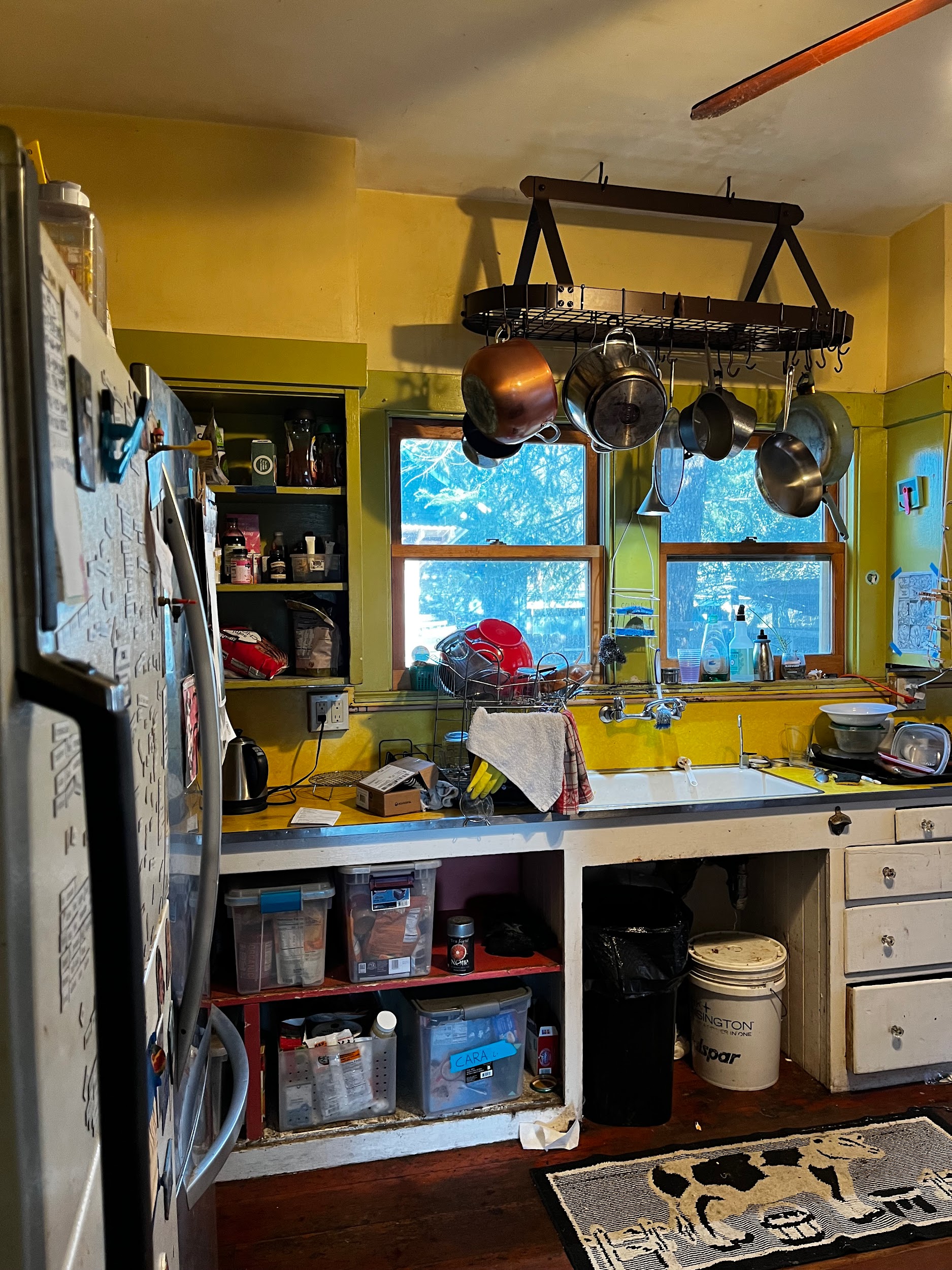 Accessible Kitchen Design for the J Street Co-op
Mayra Concepcion
Leo Hecht
Tanner Palmer
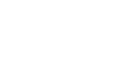 [Speaker Notes: Problem, definition, client
Project scope 
research scope 
Stakeholder input
Conceptual design w/ 
Analysis of alternatives
methodology/approach 
results, recommendations]
Project Framing
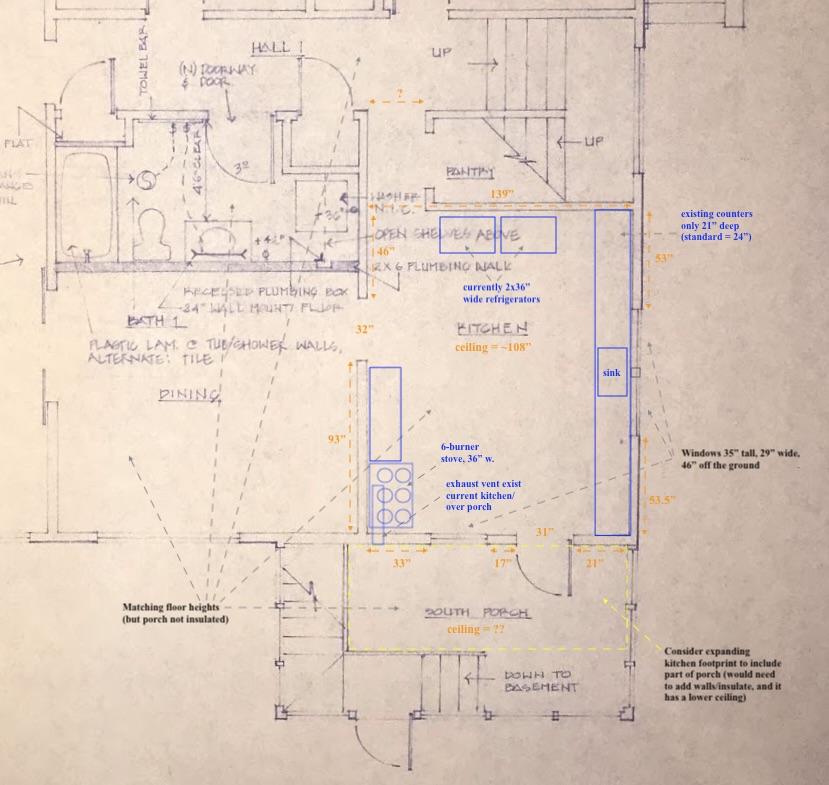 SCHA is interested in implementing a new kitchen design that enhances accessibility for persons of all mobility abilities while limiting cost 

An accessible kitchen would provide an equitable and accommodating space for community meals in J Street’s cooperative

Designs will be based on California accessibility codes to ensure ease of use for the largest number of potential residents
Courtesy of SCHA
Approach
Research
Recommendations
Survey
Interviews
Charrette
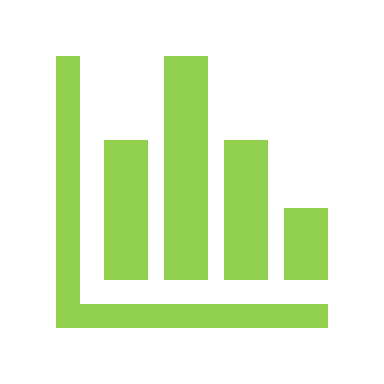 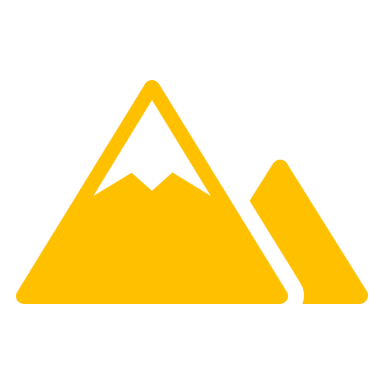 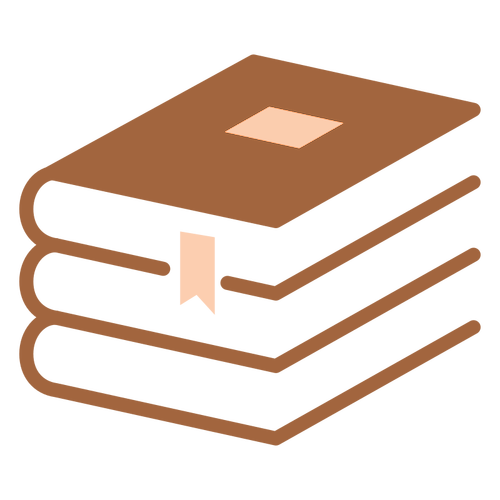 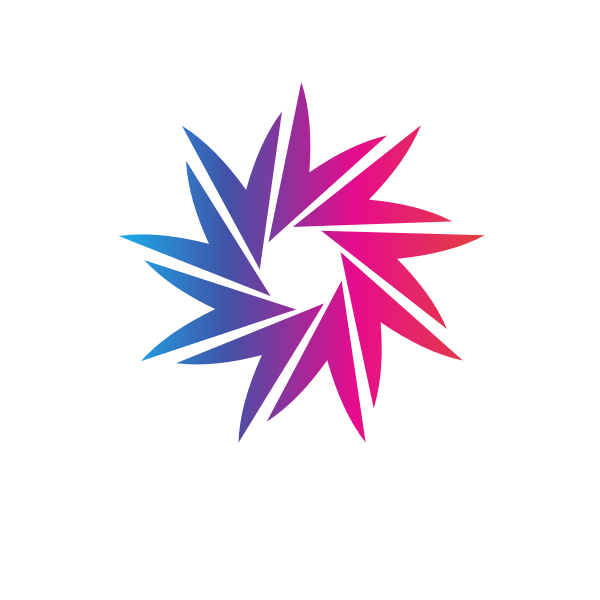 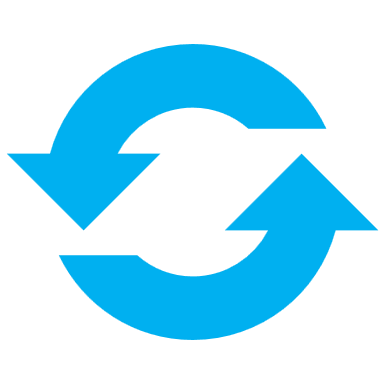 Case studies and codes researched to develop accessibility design framework along with market analysis of new appliances
Current residents were surveyed via Qualtrics
ADA experts and community members were interviewed
Design charrette where various kitchen layouts were discussed
Recommendations from the charrette were synthesized into designs, and written recommendations based on codes were provided
[Speaker Notes: Over the course of the quarter, we followed a community engagement approach to gather input and develop designs. We began with research into relevant codes, co-learning, and case studies. We then developed a survey to get resident’s thoughts on the current kitchen and improvements they want made. Next we interviewed ADA specialist Chris Adamson to get expert opinion on accessibility code and a wheelchair user to get lived experience. Our community centered approach culminated in a design charrette involving current residents and affected community members. We synthesized the surveys, interviews, and charrette into both visual designs and written recommendations.]
Applying Research Findings
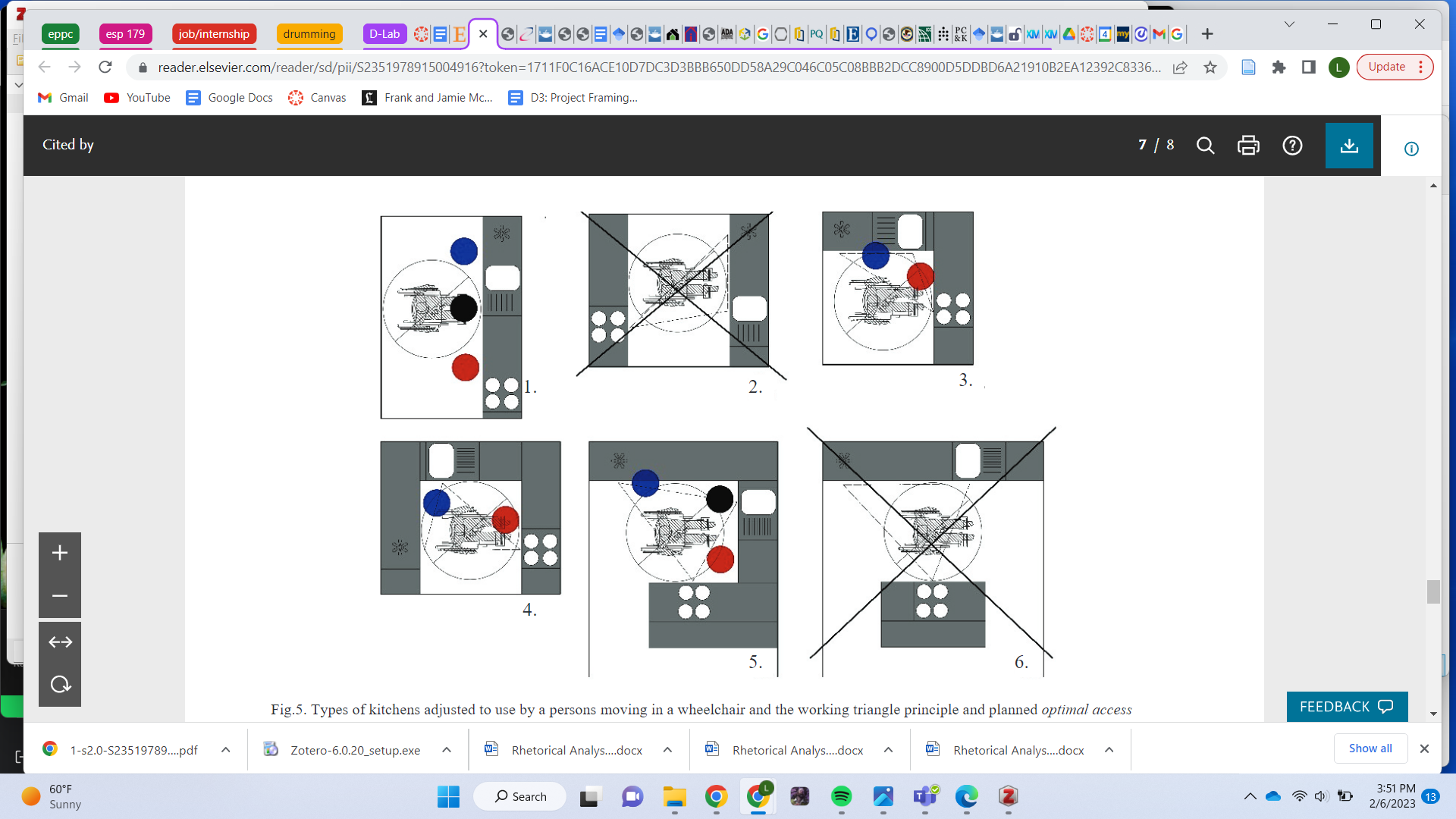 Community Input
Community Engagement: Surveys
Colearning w/ community: Interviews
Conceptual design phase and analysis: Charrette
ADA and Universal Design Guidelines
Recommendations follow Chapter 11A and 11B accessibility codes
Accessibility specialist Chris Adamson was consulted
Photo credit: Benenberg, 2015
[Speaker Notes: Mayra’s research on community-engaged design was incorporated into our project through the surveys, interviews, and charrette mentioned previously. My research focussed on chapters 11A and 11B of california building codes, as well as a literature review of universal design kitchens. Bonenberg, 2015 investigated the ease of use for disabled people in different kitchen layouts, concluding that a compact and connected work triangle is the most important factor in accessible design.]
Conceptual design phase and analysis
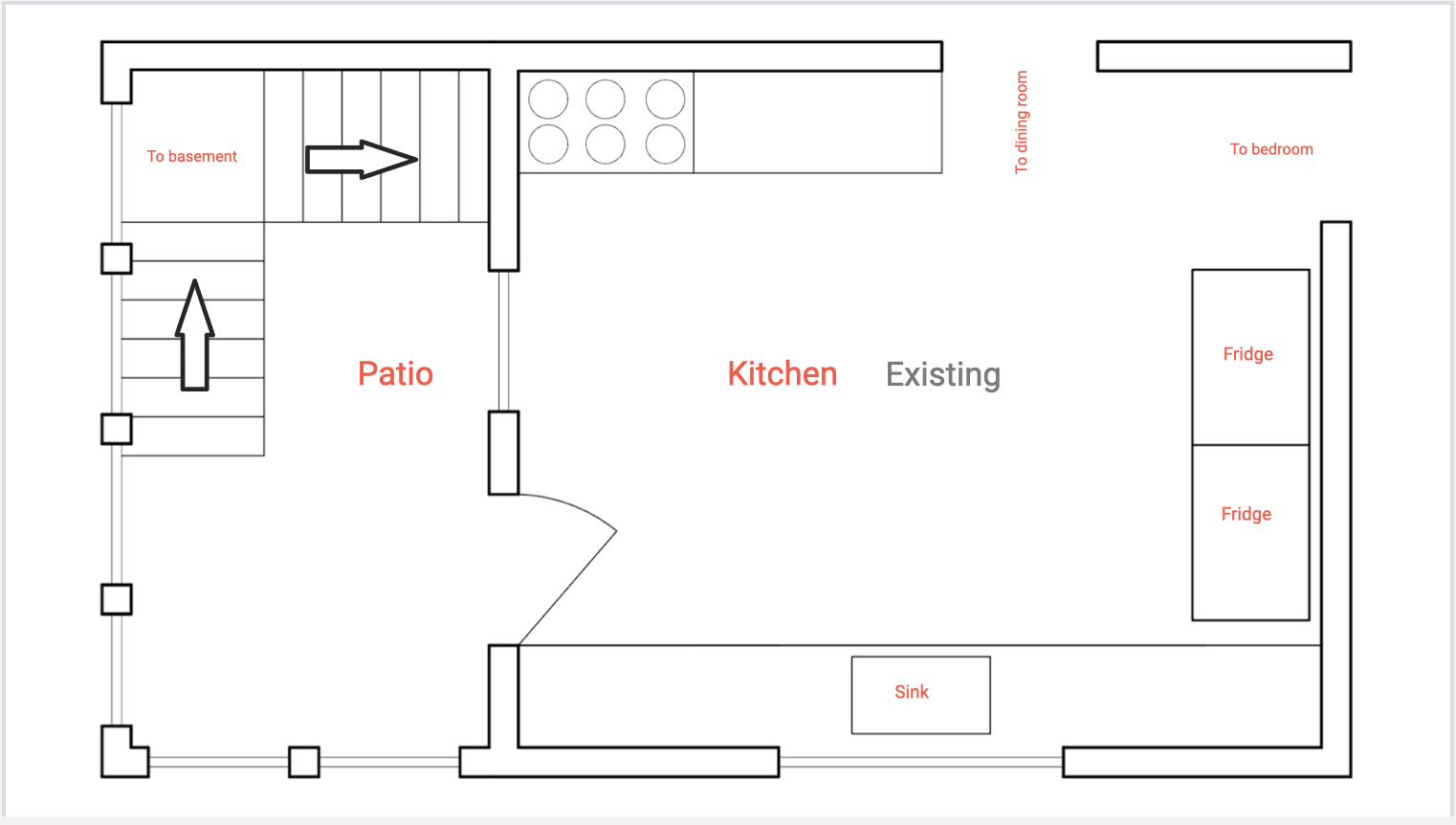 Lorem ipsum dolor
Lorem ipsum dolor
Lorem ipsum dolor
Lorem ipsum dolor
[Speaker Notes: We listened to the client’s kitchen desires, did a site visit, surveyed the stakeholders, and developed two conceptual designs based on the information provided. From there, we held a virtual design charrette where stakeholders were invited to share their kitchen visions. Here, we have the existing kitchen…]
Result of Community Input: Design Charrette
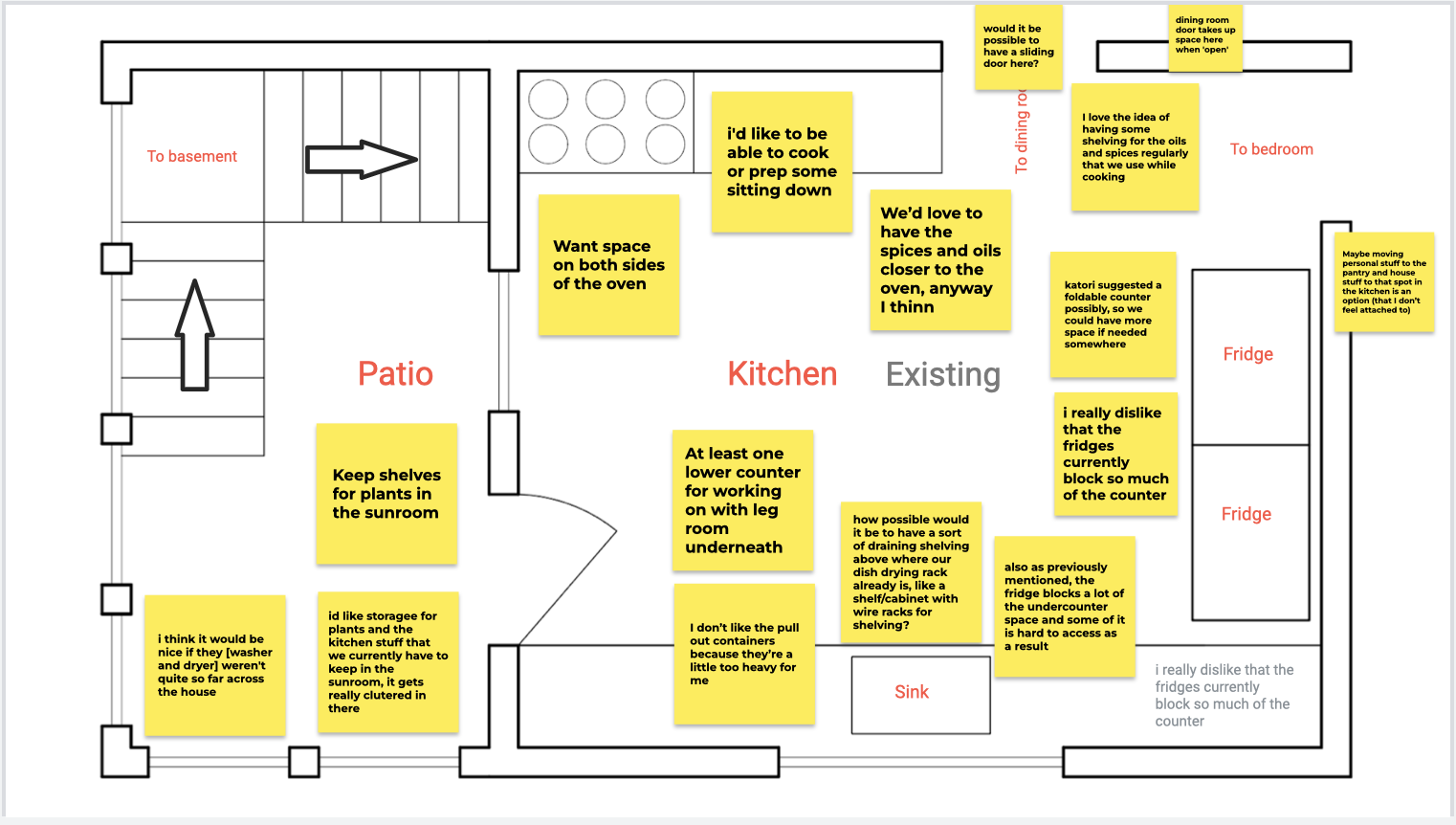 Lorem ipsum dolor
Lorem ipsum dolor
Lorem ipsum dolor
Lorem ipsum dolor
[Speaker Notes: …and here are example comments from our design charrette. From here, we synthesized all the suggestions and developed two more conceptual designs…]
Design Charrette Results
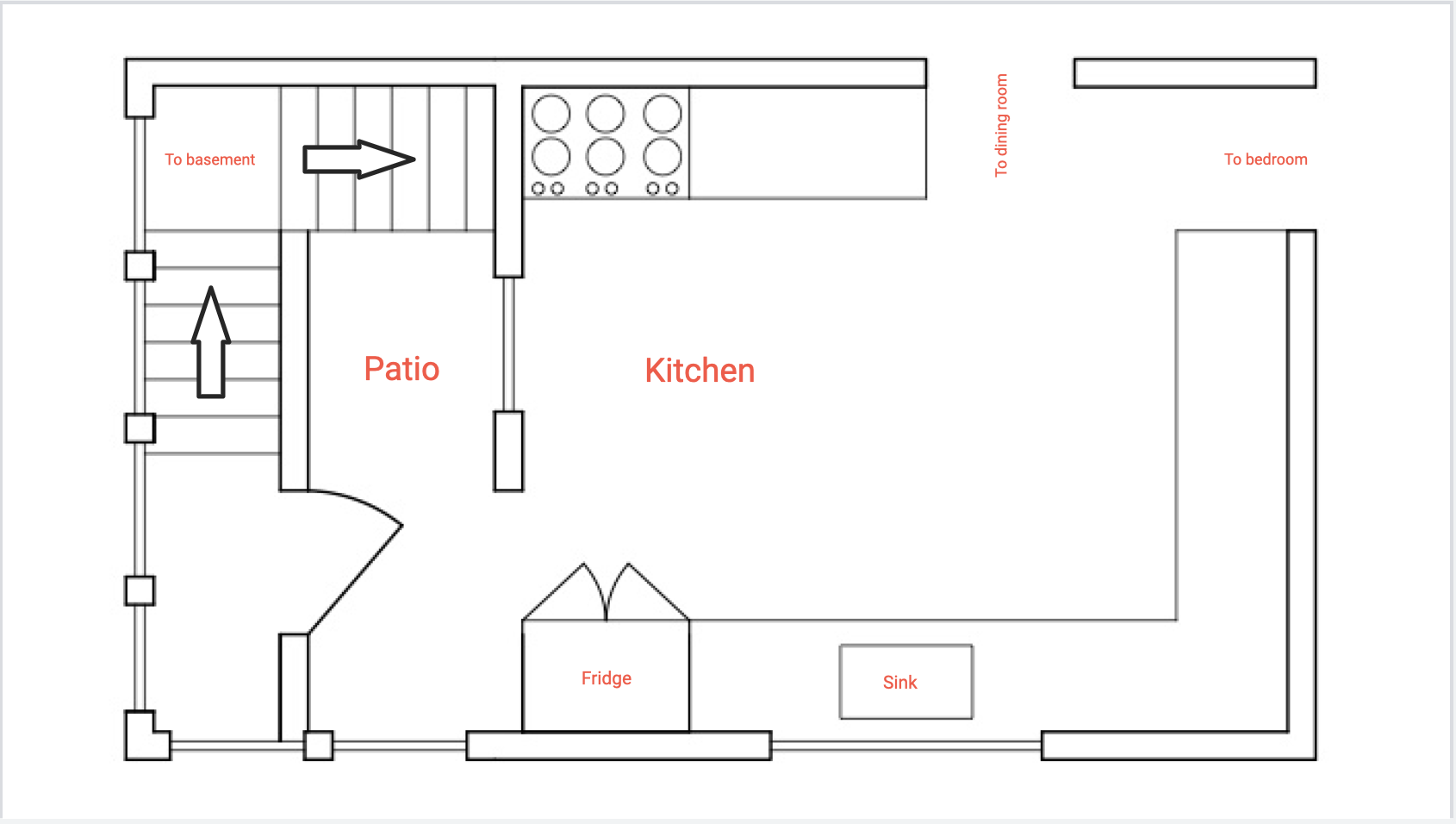 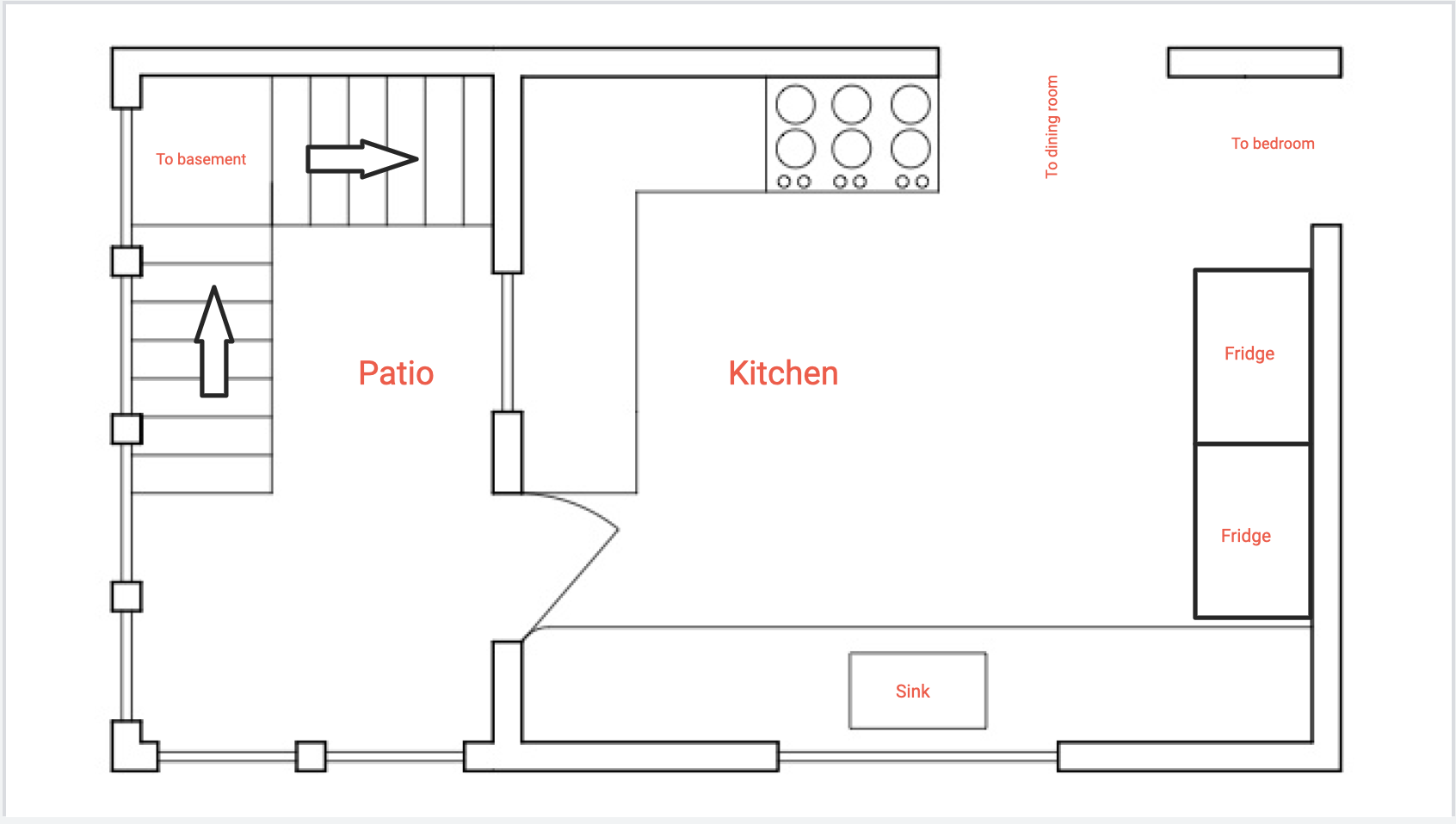 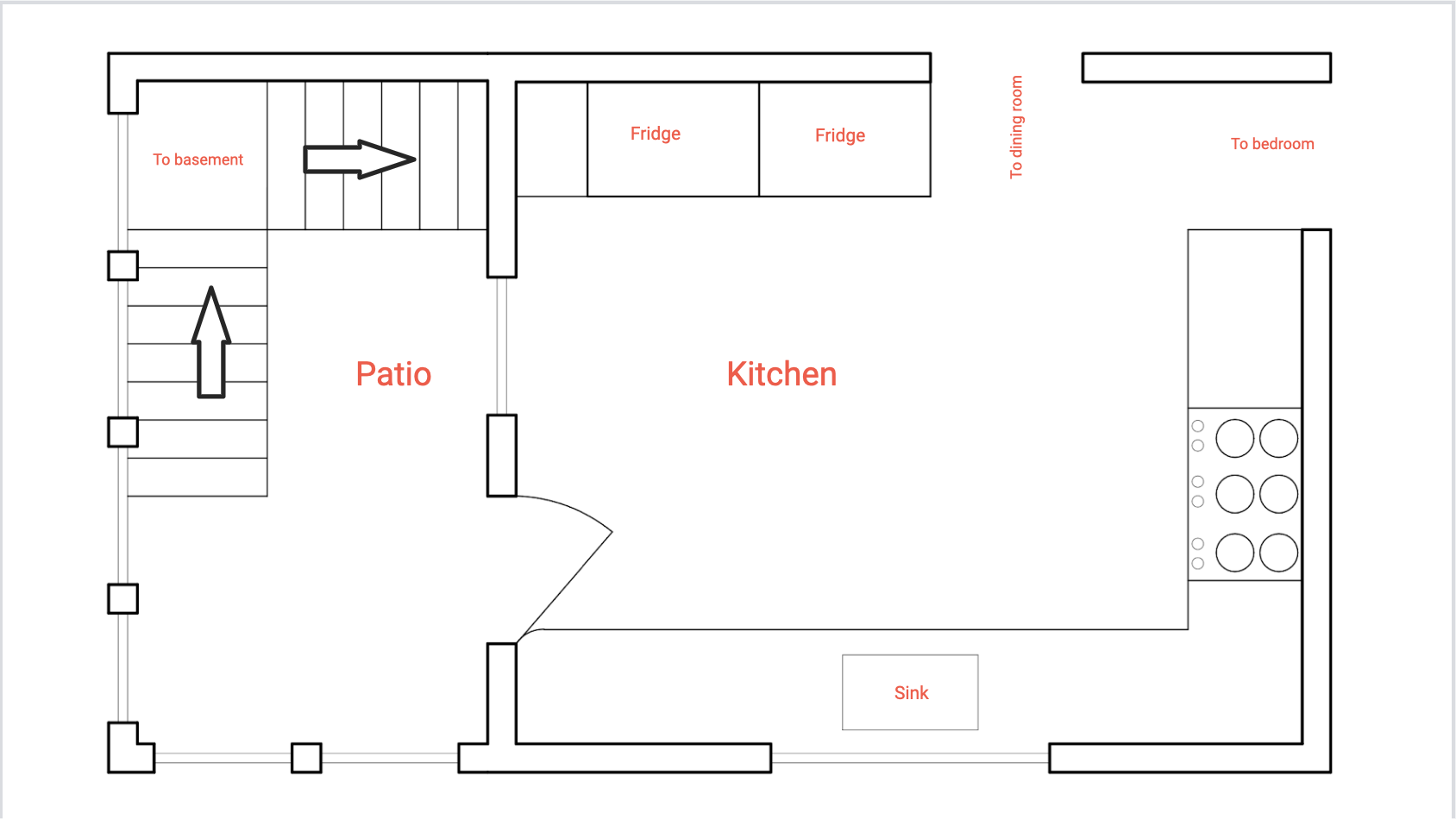 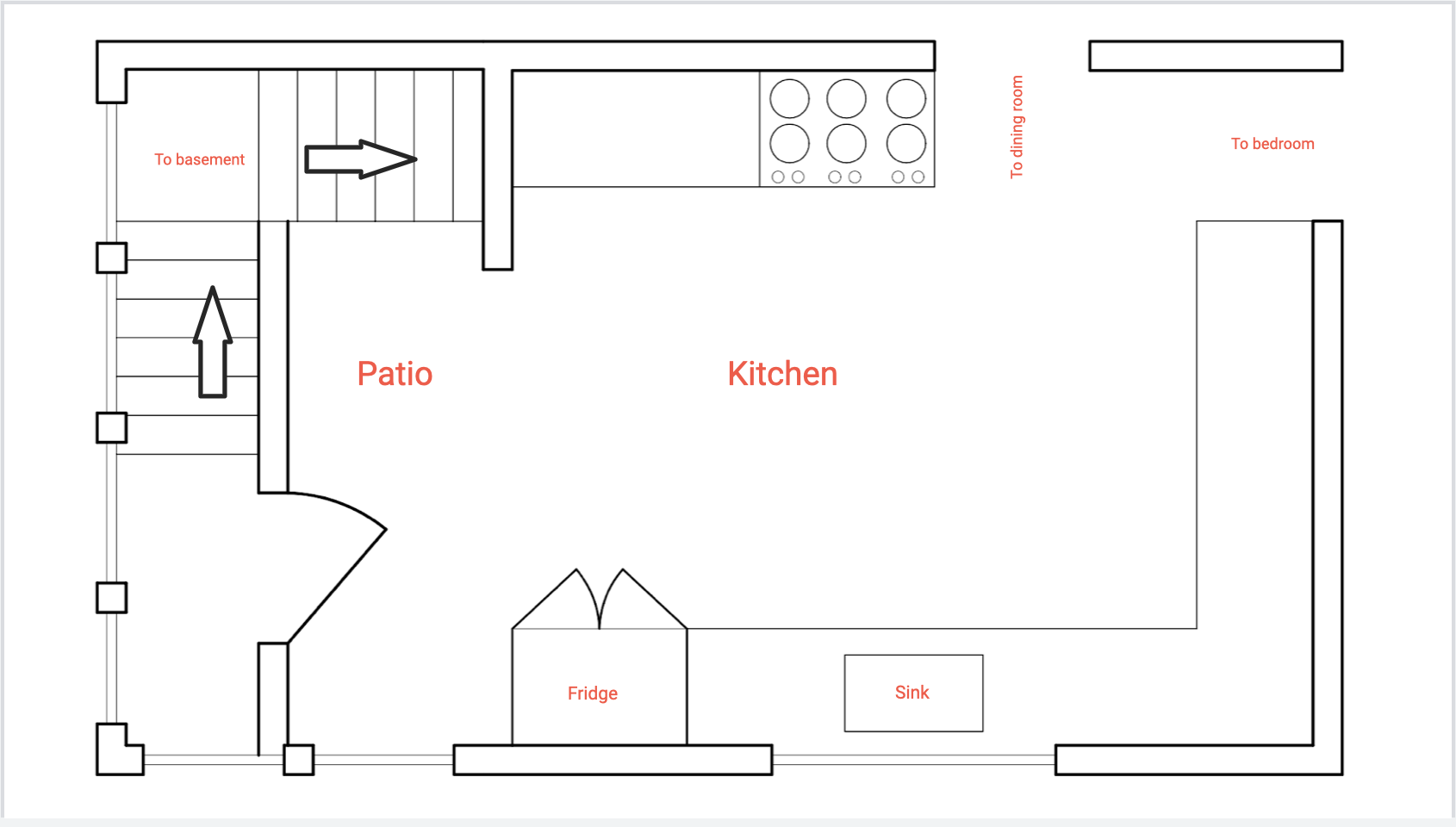 Lorem ipsum dolor
Lorem ipsum dolor
Lorem ipsum dolor
[Speaker Notes: These four conceptual designs provide the client with reconfigurations at a variety of financial considerations. Here are some of the benefits for each design. A highlight from resident feedback is the lack of counter space and a challenging work flow. 

Each design addresses these concerns with at least one more length of counter space and a better working triangle. They served as important metrics for our design. I pass it back to Leo for other project recommendations.

Cost
Resident/User Satisfaction
Client: SCHA Satisfaction
ADA Compliance
Minimize
Maximize
Maximize
Maximize]
Example Recommendations
Currently, pipes under the sink are exposed and would pose a safety hazard to anyone attempting to roll under it. Pursuant to section 1133A.7.1, pipes under sinks should be insulated to protect against contact. 

A portable induction cooktop would also be beneficial, as it could be used during kitchen remodel and in normal kitchen use as a secondary cooktop on an accessible work space.
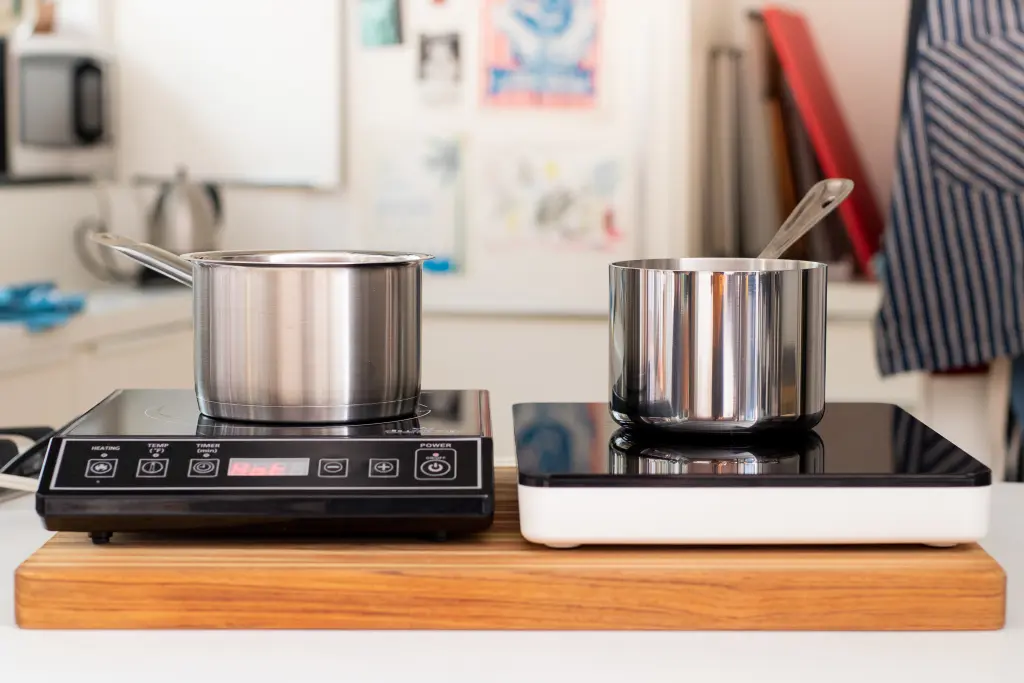 Reflecting on Historical Inequities
Procedural Equity
Included current residents’ design ideas
Worked with a wheelchair user to incorporate lived experiences into design
Distributional Equity
Core principle was to increase accessibility for all
Collaborated with an accessibility design professional
Consulted case studies for universal design principles
Structural Equity
Contributing to SCHA’s mission of providing affordable, below-market housing
Next Steps for SCHA
Consult with legal counsel to ensure code compliance

Utilize resident and community input that has been compiled to choose a design 

Weigh financial considerations to implementing each design
Bibliography
Bonenberg, A. (2015). Designing a Functional Layout of a Kitchen for Persons with Disabilities – Concept of Optimal Access Points. Procedia Manufacturing, 3, 1668–1675. https://doi.org/10.1016/j.promfg.2015.07.490
California Building Code, Title 24, Part 2 (Volumes 1 & 2), Chapter 11A and 11B (2022).
Cline, H. (2006). THE EVALUATION OF UNIVERSAL DESIGN KITCHEN FEATURES. Virginia Polytechnic Institute.
Irvin, R. A., & Stansbury, J. (2004). Citizen Participation in Decision Making: Is It Worth the Effort? Public Administration Review, 64(1), 55–65. https://doi.org/10.1111/j.1540-6210.2004.00346.x
Nykiforuk, C. I. J., Vallianatos, H., & Nieuwendyk, L. M. (2011). Photovoice as a Method for Revealing Community Perceptions of the Built and Social Environment. International Journal of Qualitative Methods, 10(2), 103–124. https://doi.org/10.1177/160940691101000201
Quick, K. S., & Feldman, M. S. (2011). Distinguishing Participation and Inclusion. Journal of Planning Education and Research, 31(3), 272–290. https://doi.org/10.1177/0739456X11410979
Sutton, S. E., & Kemp, S. P. (2006). Integrating Social Science and Design Inquiry Through Interdisciplinary Design Charrettes: An Approach to Participatory Community Problem Solving. American Journal of Community Psychology, 38(1–2), 51–62. https://doi.org/10.1007/s10464-006-9065-0
Appendix: Oven/Ranges
Assumed 10 year at 5% discount rate
Resistance: 1,752 kWh/year @ $0.35/kWh
 Induction 10% greater efficiency
Gas: ~140 Therms/Year @ $2.80/Therm
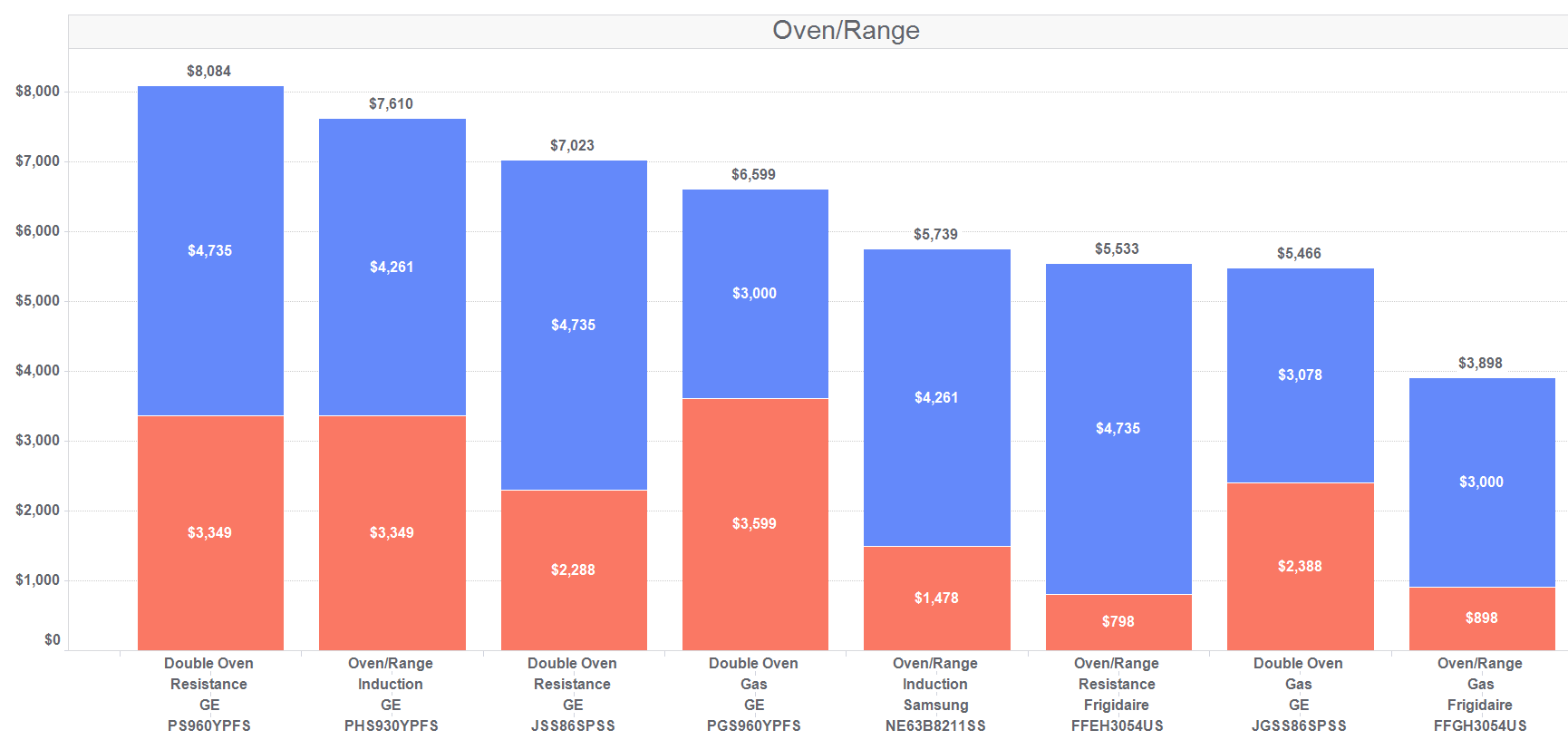 10 Year Usage Costs
Initial Costs